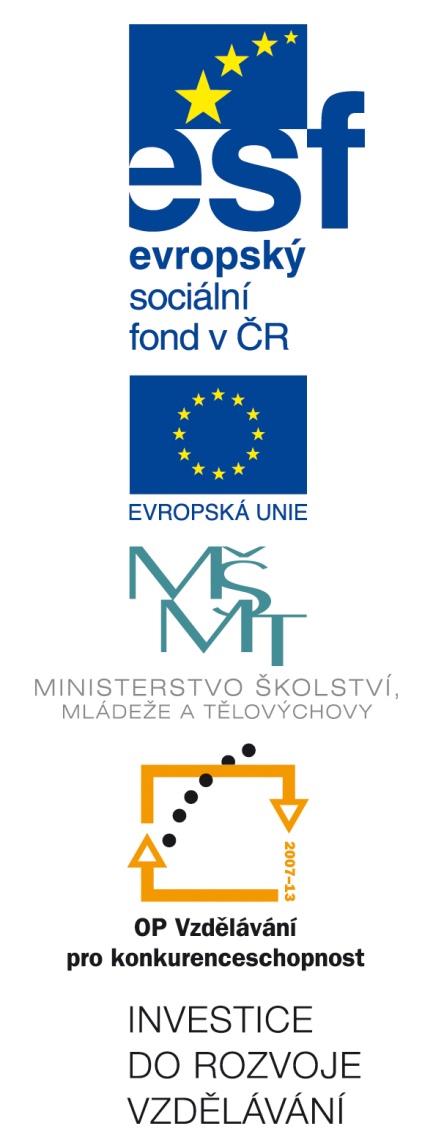 Číslo šablony: III/2
VY_32_INOVACE_P4_2.6
Tematická oblast: Aplikační software pro práci s informacemi I.
 Textový editor-hromadná korespondence
                                                         Typ: DUM - kombinovaný
				Předmět: ICT
                                                          Ročník:  3. r. (6leté), 1. r. (4leté)
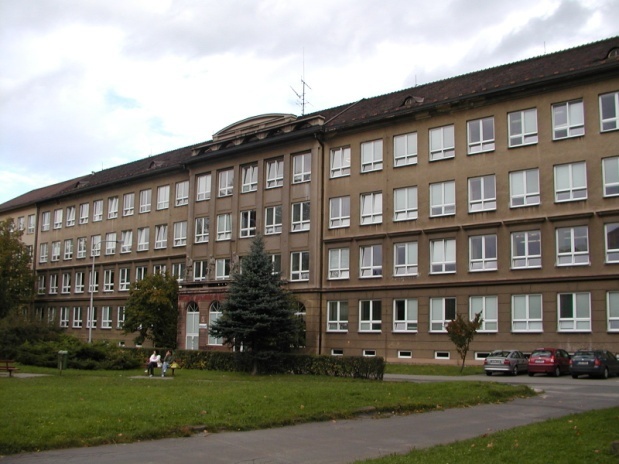 Zpracováno v rámci projektu
EU peníze školám
	  CZ.1.07/1.5.00/34.0296
Zpracovatel:
Miroslav Filipec
Gymnázium, Třinec, příspěvková organizace
Datum vytvoření: říjen 2012
Metodický list 
 DUM vede žáky k použití hromadné korespondence a jejímu aktivnímu osvojení.
 Aplikace MS Office Word 2007, MS Office Excel 2007.
 Ke zdroji ve Wordu a Excelu se dostanete v editaci této prezentace např. v PowerPointu
 Inovativnost je v podpoře výkladu prostředky ICT.
 Doba využití 20´.
1. Užití hromadné korespondence
Vytvoření mnoha (stovky, tisíce) faktur pro např. odběratelé plynu, vody,…
Hromadné vytvoření reklamních letáků se jménem na adresáta, tzv. cílená reklama.
Hromadné vytvoření dopisů o přijetí, nepřijetí ke studiu po přijímacích zkouškách.
Tisk adres obálek apod.
2. Potřebné soubory pro hromadnou korespondenci
Vzorový dopis (ve Wordu)
Databáze (tabulka v Excelu, tabulka ve Wordu, tabulka v databázi (Access, apod.))
a) Vzorový dopis (ve Wordu):
b) Databáze (např. v Excelu)
Pole (jméno pole)
Záznam (jednotlivé záznamy)
3. Vložit slučovací databázové pole do Vzorového dopisu
4. Sloučení
Sloučením Vzorového dopisu (1 stránka) a Databáze (7 záznamů) vznikne Nový dokument, ve kterém je na každé stránce načten jeden záznam a má 7 stran.
Po sloučení lze Nový dokument vytisknout, jednotlivě upravovat, uložit.
Vzorový dopis
sloučení
Databáze
Nový dokument
5. Praktické úkoly
Pro první seznámení s hromadnou korespondenci ve Wordu doporučuji použít Průvodce hromadnou korespondencí.
Seznamte se pak i s filtrem a řazením záznamů v Novém dokumentu.
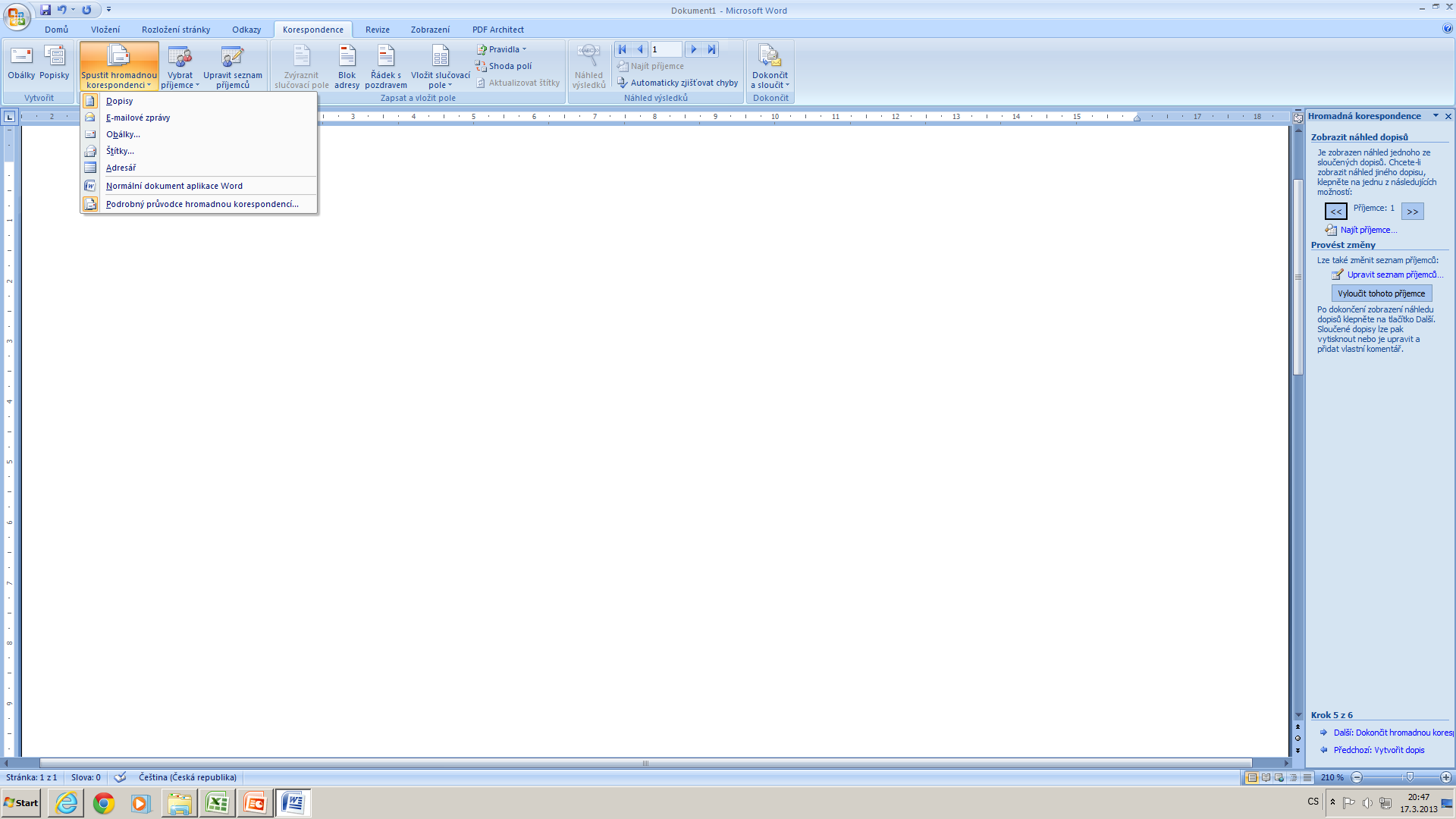 Konec
Zdroje:

1. Roubal, Pavel. Informatika a výpočetní technika pro střední školy Praktická učebnice. Brno : Computer Press, a.s., 2011. ISBN 978-80-251-3227-2.
Obrázky: ilustrace z MS Office Word 2007, MS Office Excel 2007